Comparing Temperatures
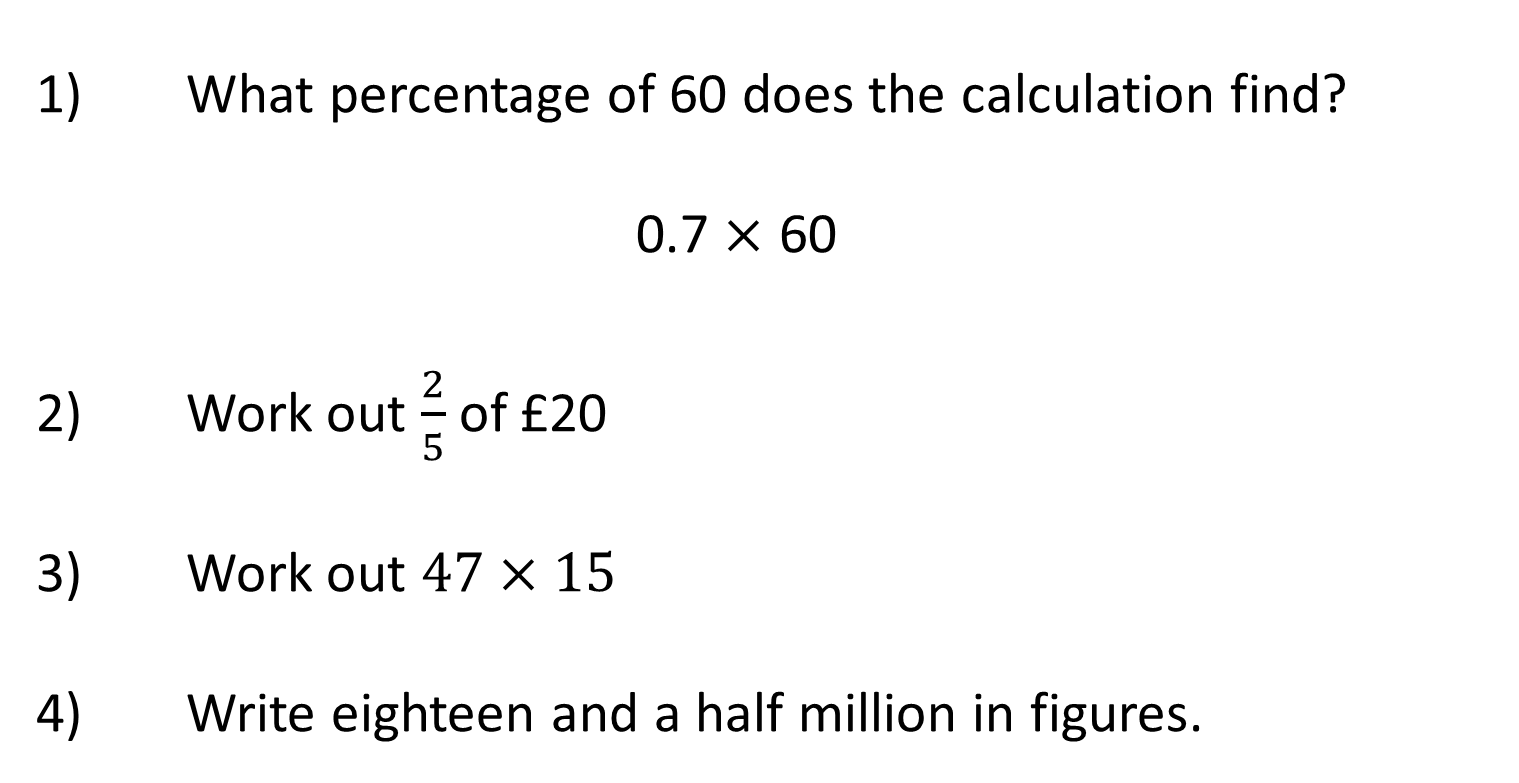 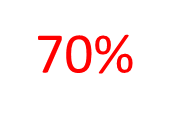 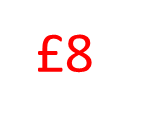 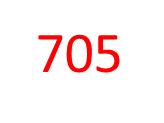 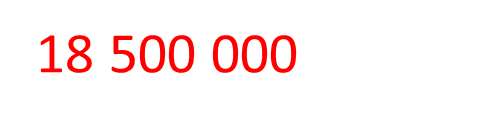 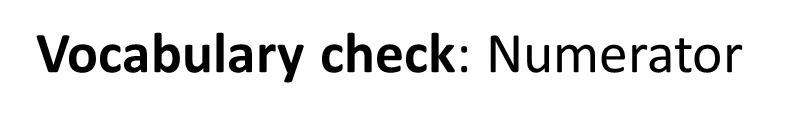 Order the cities from coldest to hottest
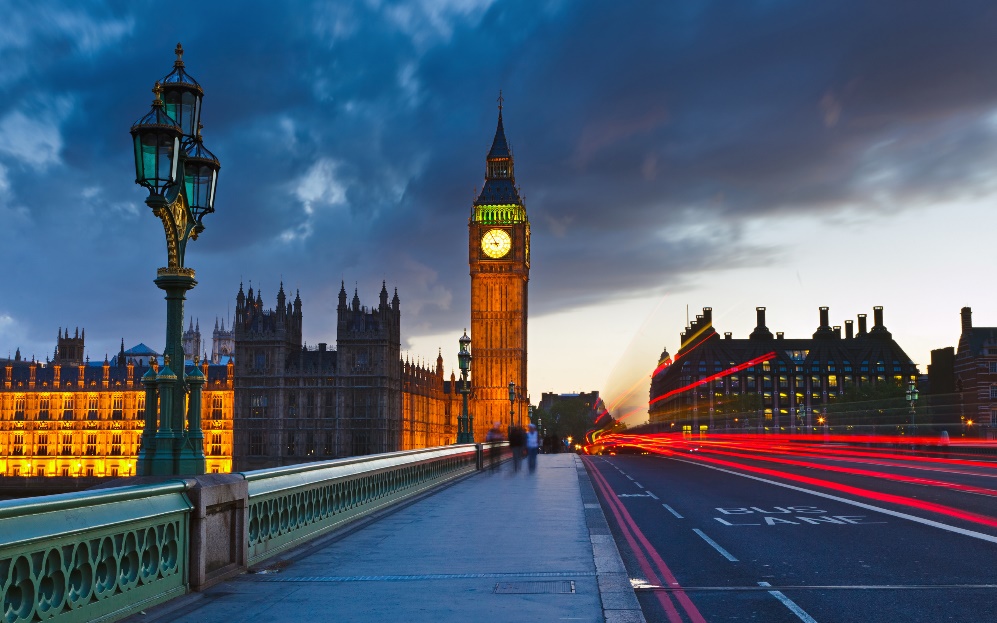 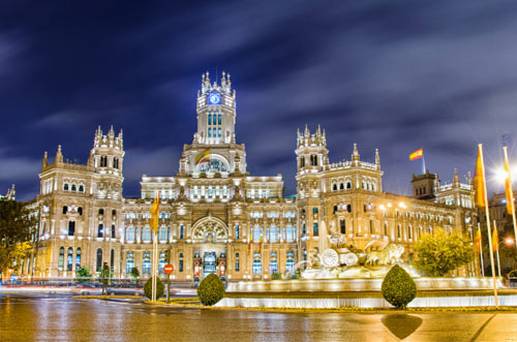 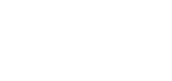 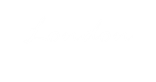 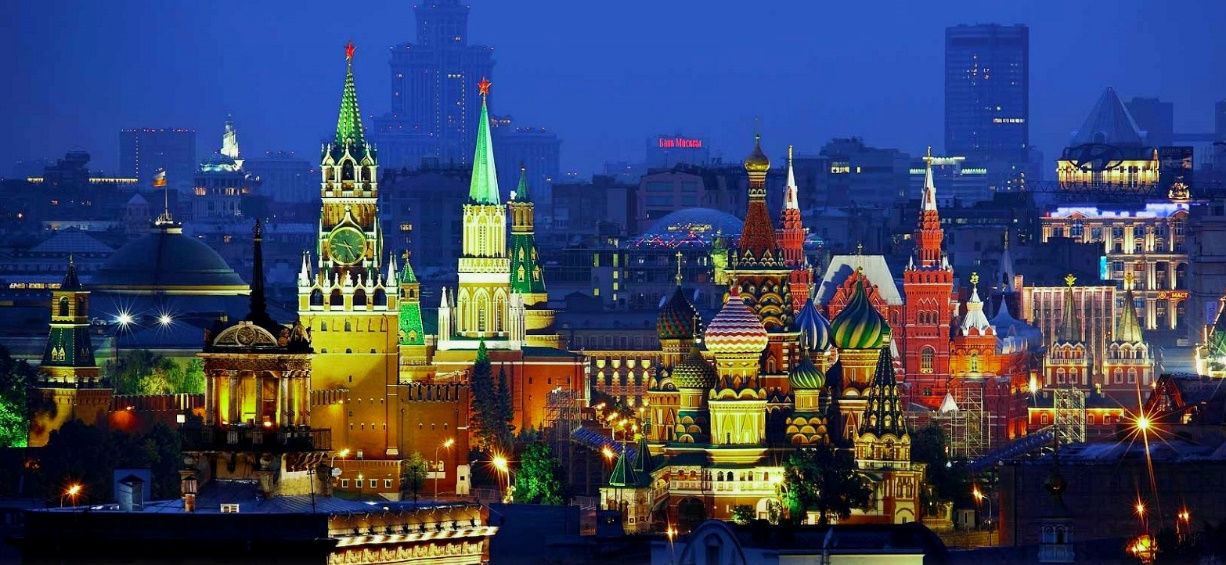 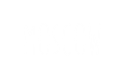 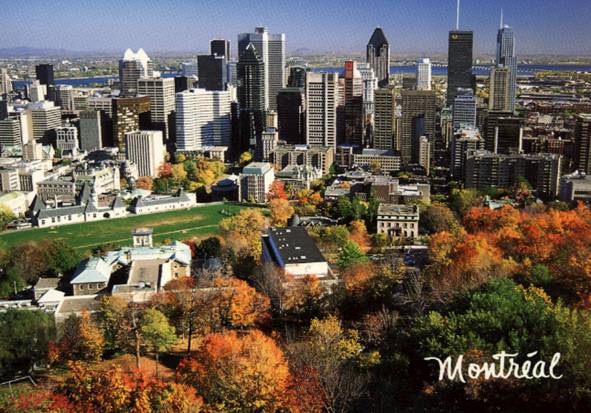 Which country is colder?
9
9
8
8
7
7
6
6
5
5
4
4
3
3
Russia!!
2
2
France
1
1
Russia
0
0
-1
-1
-2
-2
-3
-3
-4
-4
-5
-5
-6
-6
-7
-7
-8
-8
How much warmer is France?
9
9
8
8
7
7
6
6
5
5
5
4
4
3
3
2
2
6
France
1
1
Russia
0
0
-1
-1
-1
-2
-2
-3
-3
-4
-4
-5
-5
-6
-6
-7
-7
-8
-8
Which country is warmer?
9
9
8
8
7
7
6
6
5
5
USA!!
4
4
3
3
2
2
UK
USA
1
1
0
0
-1
-1
-2
-2
-3
-3
-4
-4
-5
-5
-6
-6
-7
-7
-8
-8
How much warmer is the USA?
9
9
8
8
8
7
7
6
6
5
5
4
4
9
3
3
2
2
UK
USA
1
1
0
0
-1
-1
-1
-2
-2
-3
-3
-4
-4
-5
-5
-6
-6
-7
-7
-8
-8
Which country is warmer?
9
9
8
8
7
7
Germany!
6
6
5
5
4
4
3
3
2
2
Germany
Canada
1
1
0
0
-1
-1
-2
-2
-3
-3
-4
-4
-5
-5
-6
-6
-7
-7
-8
-8
How much warmer is Germany?
9
9
8
8
7
7
6
6
5
5
4
4
3
3
2
2
Germany
Canada
1
1
0
0
-1
-1
-2
-2
-2
-3
-3
2
-4
-4
-4
-5
-5
-6
-6
-7
-7
-8
-8
Which country is colder?
9
9
8
8
7
7
6
6
5
5
Norway!
4
4
3
3
2
2
Norway
Egypt
1
1
0
0
-1
-1
-2
-2
-3
-3
-4
-4
-5
-5
-6
-6
-7
-7
-8
-8
How much warmer is Egypt?
9
9
8
8
7
7
6
6
6
5
5
4
4
3
3
2
2
Norway
Egypt
1
1
0
0
13
-1
-1
-2
-2
-3
-3
-4
-4
-5
-5
-6
-6
-7
-7
-7
-8
-8
Which country is warmer?
9
9
8
8
7
7
Sweden!
6
6
5
5
4
4
3
3
2
2
Sweden
Finland
1
1
0
0
-1
-1
-2
-2
-3
-3
-4
-4
-5
-5
-6
-6
-7
-7
-8
-8
How much warmer is Sweden?
9
9
8
8
7
7
6
6
5
5
4
4
3
3
2
2
Sweden
Finland
1
1
0
0
2°C
-1
-1
-2
-2
-3
-3
-4
-4
-5
-5
-6
-6
-7
-7
-8
-8
Which country is warmer and by how much?
9
9
8
8
7
7
6
6
5
5
4
4
Netherlands
3
3
2
2
Netherlands 1°C
Estonia
1
1
0
0
-1
-1
-2
-2
-3
-3
-4
-4
-5
-5
-6
-6
-7
-7
-8
-8
Which country is warmer and by how much?
Denmark
-5°C
Italy
4°C
Italy 9°C
Which city is warmer and by how much?
Nottingham
-3°C
Birmingham
-4°C
Nottingham 1°C
Which city is warmer and by how much?
Glasgow
-4°C
Birmingham
6°C
Birmingham 10°C
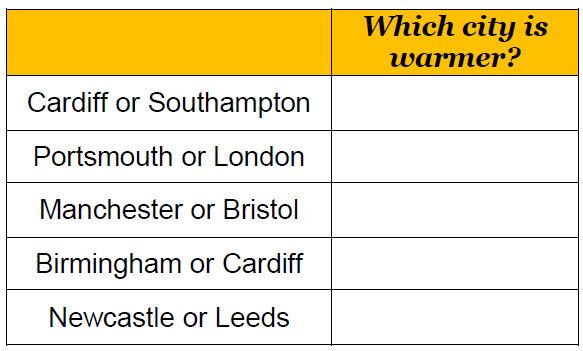 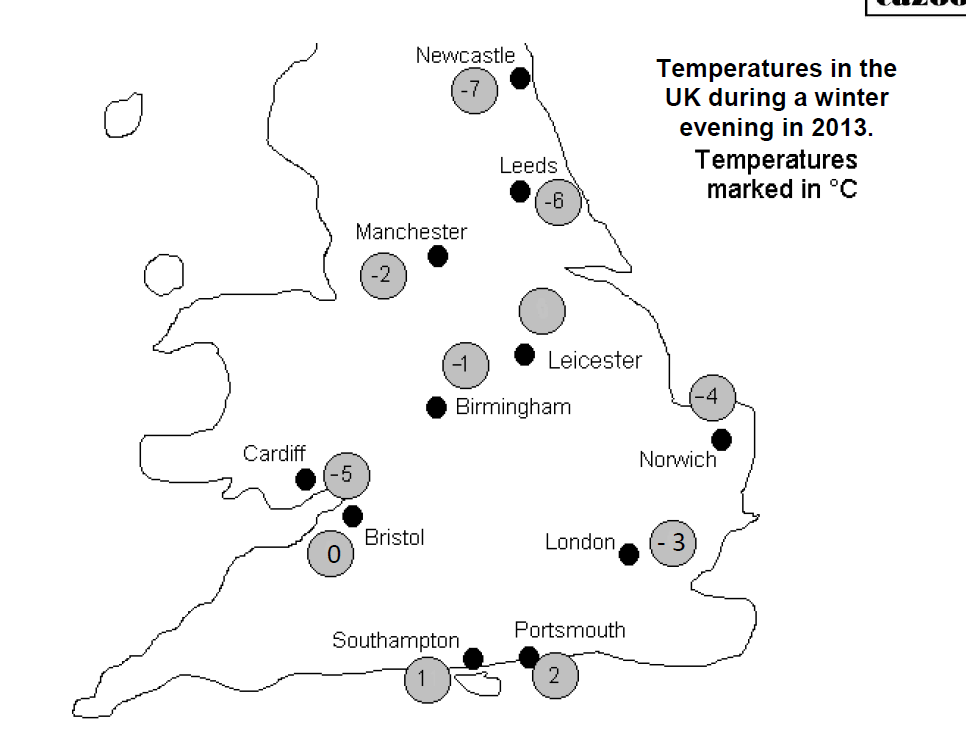 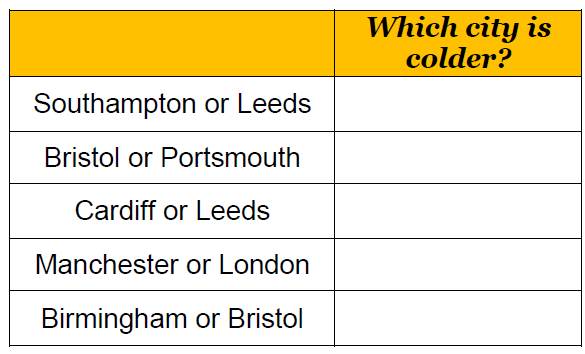 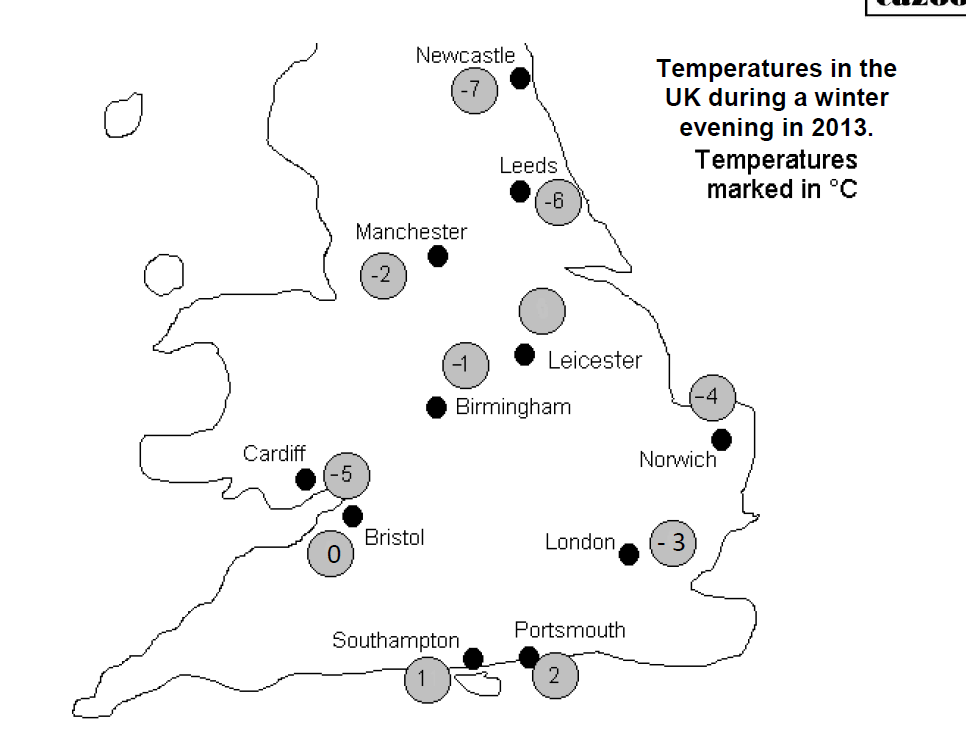 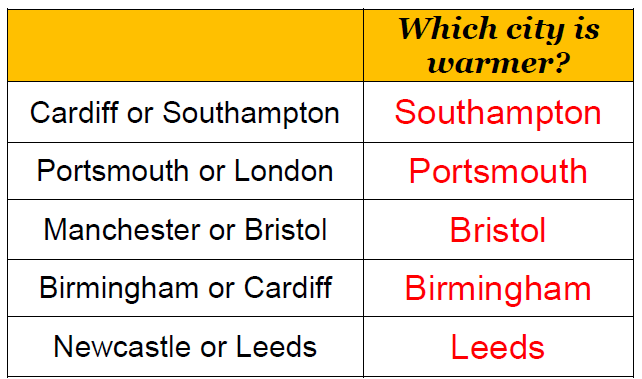 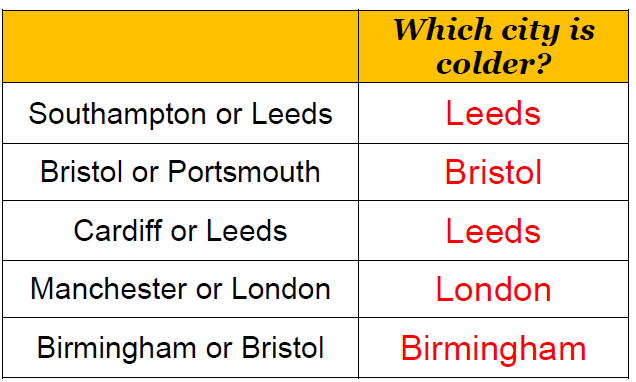 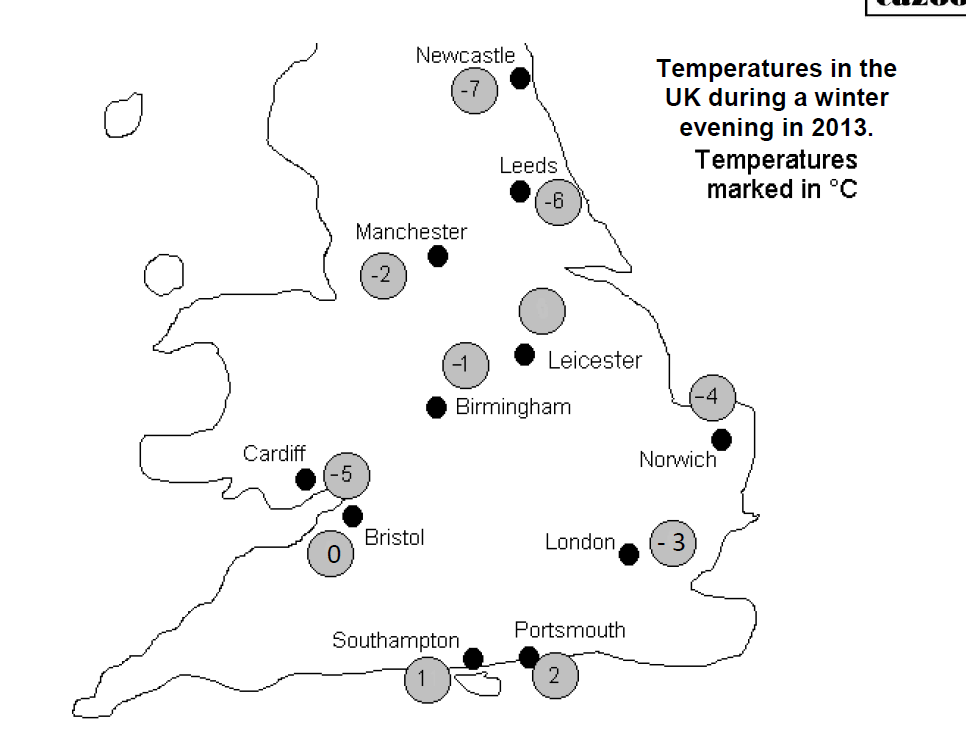 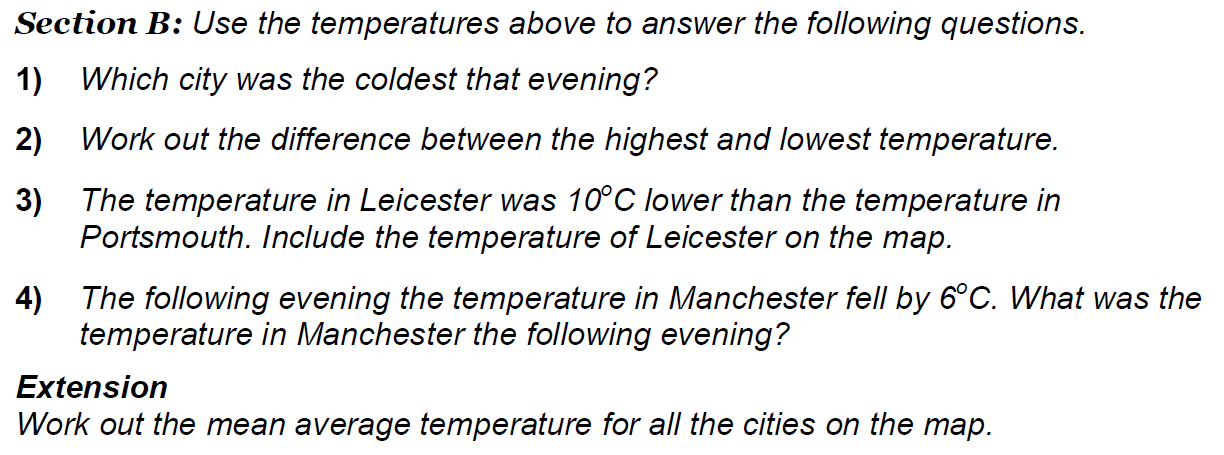 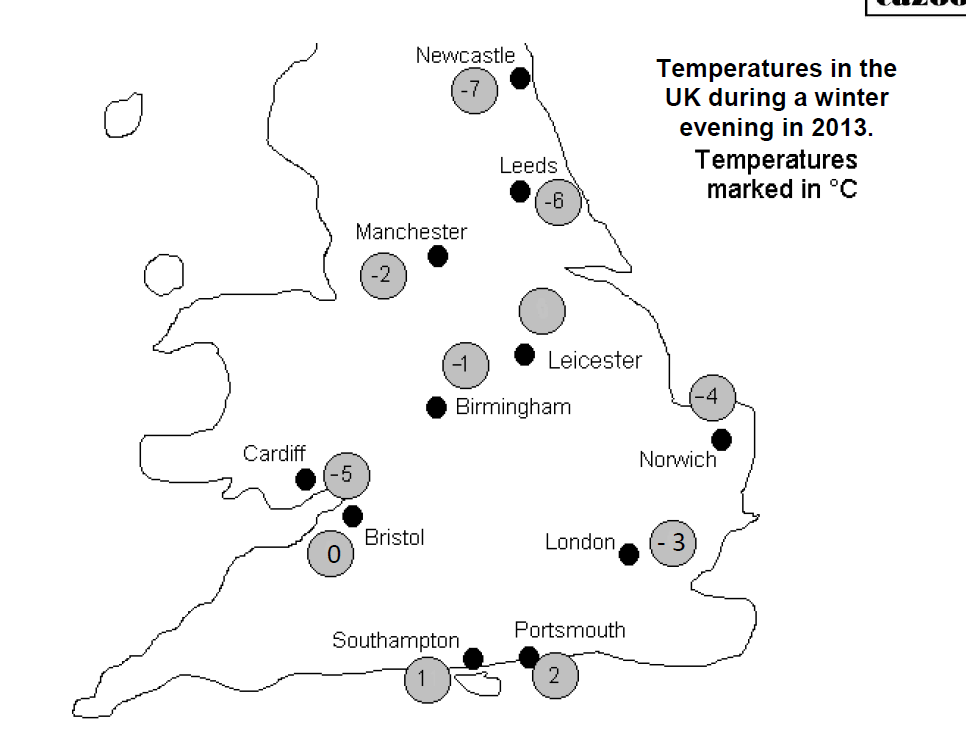 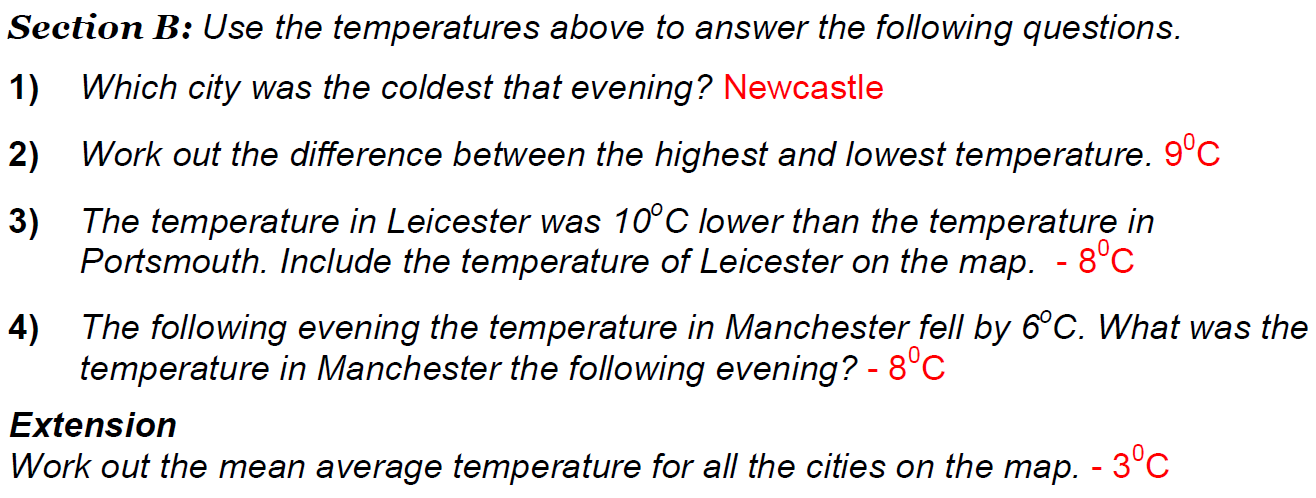